PRIMJER DOBRE PRAKSE
INOVATIVNE METODE U
 NASTAVI LEKTIRE



Prezentaciju izradila: Marina Šego, 2014.
MAŠTAMO I RAZGOVARAMO...
S kojom životinjom bi  volio/ voljela razgovarati i sprijateljiti se?


Što bi s njom volio doživjeti?
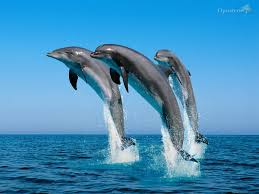 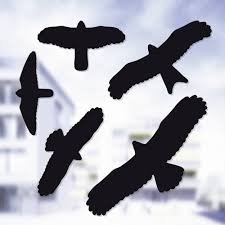 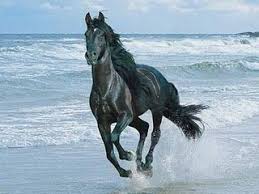 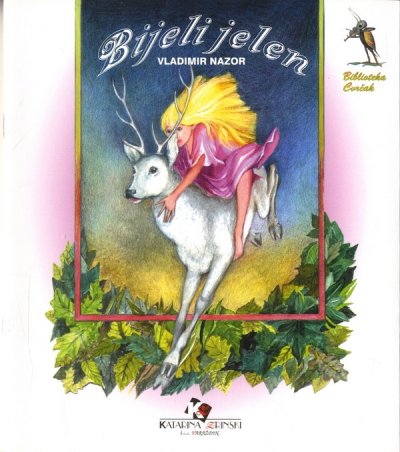 Vladimir Nazor
O PISCU...
Rodio se :
Gdje?        
Kada?        
Živio je:
Stoljeće u kojem je živio?
Tisućljeće u kojem je živio?
Školovanje?
Što je pisao?
Umro je :
Koje godine i gdje?
O piscu...
Postira na Braču
1876.g.
19.stoljeće
2.tisućljeće
pučka škola, gimnazija, studij matematike i fizike
Pjesme, pripovijetke, priče za djecu, romane...

Umro je 1949.g. u Zagrebu
Gdje i kada?
Mjesto radnje:_________ i ___________

Vrijeme radnje: _____________________ 

Glavni lik: ____________________
Gdje i kada?
Mjesto radnje: dvorac Vranja, šuma

Vrijeme radnje: a) nekada davno/ neodređeno

Glavni lik: Anka
Glavni lik u priči
Pronađi  rečenice koje opisuju glavni lik  na početku priče!
Pričamo...
Kako se Anka našla u šumi?
Tko je prvi prihvatio  djevojčicu? Zašto?
Koju sposobnost je Anka stekla u šumi? Kako?
Kako su životinje reagirale na njen dolazak u šumu? Obrazloži!
Na koji način je donijeta odluka o ostanku Anke u šumi?
Jesu li životinje pomagale Anki? Navedi primjere!
KOME?   SAMO LJUDSKI LIKOVI                        

Anka pomaže....
---------------------
---------------------
---------------------
---------------------
---------------------
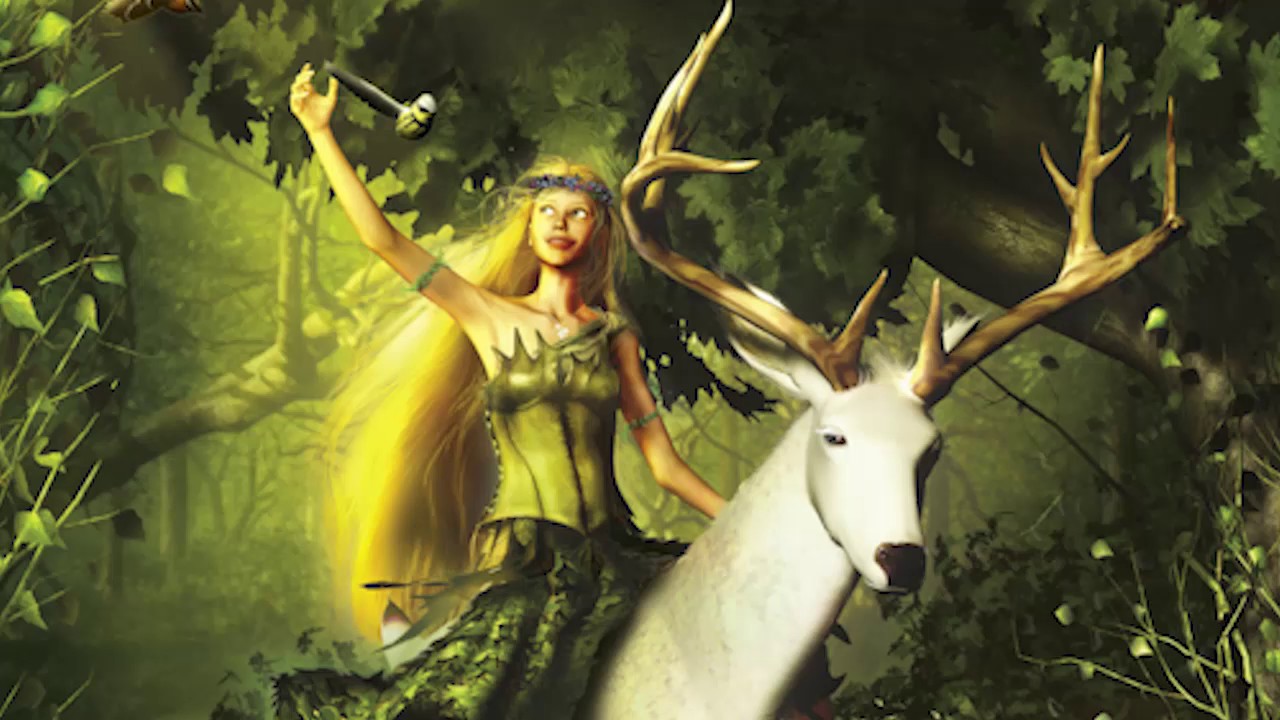 KAKO?
Anka pomaže....
Pavo
Marica
Drago
starac Martin
Milica
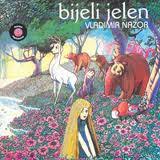 ANKINE  OSOBINE...
hrabra - uplašena
tužna - sretna
humana – bezobzirna
osjećajna- bezosjećajna
marljiva – lijena
plemenita - sebična
POZITIVNI I NEGATIVNI LIKOVI
Crvenom bojom zaokruži pozitivne likove!

Zelenom bojom zaokruži negativne likove!

Radi u bilježnici!
Bijeli jelen, Kiso, Ćuko, Vuk ovcoder, košuta i jelen,Bodo, Ulrik, Striko, Ljumo
Znatiželjan, ponos i radost šume, simbol sklada
Mladi knez, obziran i plemenit, zaljubljen
Šumsko zlo, samo bi ubijao i žderao
Neustrašivi borac,ubiju ga lovci,dokrajči kneza
Lukavac, medvjedov savjetnik
Mudrac, neprijatelj zore i sunca
Šumski poglavar, star i pametan savjetuje i sudi
Bezobziran, opasan, grub
Nježne i krasne životinje, Ankini zaštitnici
KAKAV JE TKO?
Bijeli jelen
Ulrik
Vuk ovcoder
Kiso
Striko
Ćuko
Ljumo
Bodo
Košuta i jelen
VRSTA PRIČE
Pripovijetka                        Igrokaz                     
Bajka                                     Basna
Roman                                    Strip


Priča o bijelom jelenu je _______________ zato što _______________________________________.
VRSTA PRIČE
Priča o bijelom jelenu je  BAJKA  zato što  
OPISUJE NESTVARNE/ ČUDESNE DOGAĐAJE.

Napiši jedan čudesan
događaj iz priče!
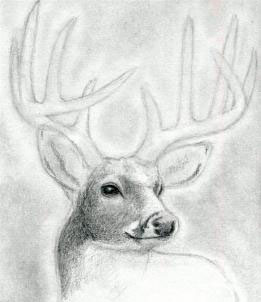 MUDRE REČENICE
Na stranici.... pronađi mudre rečenice i prepiši ih u bilježnicu!

Napiši poruku priče!
Riba ne može živjeti na stablu. Ptica ne može živjeti na dnu mora.Neka bude sve onako kako bi moralo biti. Neka se čovječje lane vrati ljudima, a jelenče jelenima!
Riba ne može živjeti na stablu.
 Ptica ne može živjeti na dnu mora.
Neka bude sve onako kako bi moralo biti.
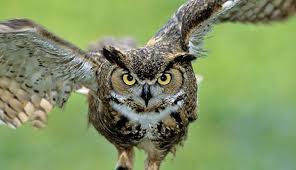 STVARAMO   PJESMU
ANKA                                 JELEN
1 riječ- tema (imenica)
2 riječi koje opisuju imenicu
3  glagola
4 riječi - rečenica  o imenici, osjećaji
1 ključna riječ- najvažnija
ISTRAŽUJEMO...
Postoji li doista u prirodi bijeli jelen?
Je li to česta ili rijetka pojava?
ALBINO JELEN
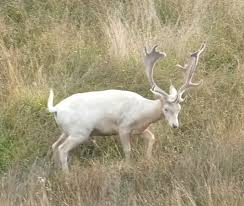 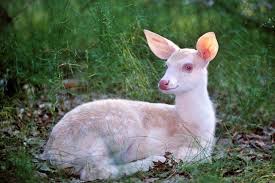 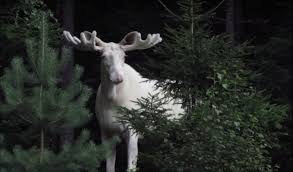 Ocijenimo  rad u  skupini
KVIZ
Tko je pisac bajke?

   Mato Lovrak

   Ivana Brlić Mažuranić

   Vladimir Nazor
Djevojčica Anka je :

Čuvala krave
Čuvala patke
Čuvala svinje
Čuvala  guske
 Čuvala kokoši
Gusanovo ime je:

Kakarilo
Gagarilo
Babarilo
Kako se zove dvor u kojem je živio knez Bodo?

Vranja
Sanja
Vanja
Banja
Košutu je Anka spasila od:

vuka
zmije
lovaca i kneza Bode
medvjeda
ŠTO SE DOGODILO NAKON ŠTO JE ANKA PRESPAVALA U LEŽAJU ŠUMSKOG JELENA?

MOGLA JE LETJETI.
POSTALA JE NEVIDLJIVA. 
RAZUMJELA JE GOVOR I PJEVANJE SVIH ŠUMSKIH ŽIVOTINJA.
KOGA JE SRELA ANKA NAKON ŠTO SE PROBUDILA I IZAŠLA IZ LEŽAJA ?

KOSA
MEDVJEDA LJUMU
VUKA OVCODERA
TKO JE BIO STAROSTA ŠUMSKI?

VUK OVCODER
MEDVJED LJUMO
JELEN VITOROG
ŠTO SU ŽIVOTINJE ODLUČILE NA SVOM SASTANKU?

DA ANKA OSTAJE SA NJIMA
DA MORA OTIĆI OD NJIH JER JE ZLA
DA ĆE JE POJESTI VUKOVI
S KIME JE ŽIVIO MALI PAVAO?


SA SLIJEPOM BAKOM
S RODITELJIMA
SA STARCEM LUKOM
TKO JE PAVLU DAO SREBRNI NOVČIĆ?


KNEZ ULRIK I KNEGINJA
ANKA I ŠUMSKE ŽIVOTINJE
NJEGOVA BAKA
ŠTO SE MALOM PAVLU DOGODILO NA PUTU KUĆI?

IZGUBIO JE NOVČIĆ JER MU JE DŽEP BIO ISKIDAN.
POKLONIO  JE NOVČIĆ ANKI.
BACIO JE NOVČIĆ U PONOR.
ŠTO SE NALAZILO U KOŠARICI KOJU JE PAVLE DOBIO OD ANKE?


ŠUMSKE JAGODE I SREBRNI NOVČIĆ
LJEŠNJAKE I SREBRNI NOVČIĆ
KRUH I MED
KAKO SE ZVALA MUDRA PTICA BUĆASTE GLAVE I ZAVINUTA KLJUNA?


ĆUK ĆUKO
KOS
GVOZDENKLJUN
TKO JE GVOZDENKLJUN?

MLADI PAS
MLADI ORLIĆ
MLADI GOLUB
GDJE JE ŽIVIO GVOZDENKLJUN?

NA KROVU DVORCA VRANJE
NA OŠTROM KUKU
U LEŽAJU JELENA VITOROGA
KOJI SE VELIKI DOGAĐAJ DOGODIO U ŠUMI?

LOVCI SU UBILI ORLA I ORLOVICU.
VUK OVCODER JE POJEO GUSKE.
JELEN VITOROG I KOŠUTA SU DOBILI BIJELO JELENČE.
KAKO SU ŠUMSKE ŽIVOTINJE ZVALE ANKU?


GUŠČARICA ANKA
ZLATOKOSA
 VILA ZLATICA
Anka je pomagala životinjama i ljudima. Koga je  spasila od smrti?

ULRIKA
MILICU
BAKU
MARTINA
TKO JE ZLATOKOSU PONIO DO ZVIJEZDA?

 ĆUK ĆUKO
 BIJELI JELEN
 ORAO GVOZDENKLJUN
TKO JE UBIO KNEZA BODA?


VUK OVCODER
 MEDVJED LJUMO
 VEPAR KISO
TKO JE PREVARIO BIJELOG JELENA?

 LISAC STRIKO I VUK OVCODER
 VUK OVCODER I MAČAK MUNJKO
 ZMIJA OTROVNICA I VUK OVCODER
TKO JE OTEO BIJELOG JELENA?


DRAGO  
 ULRIK
MARTIN
KOJE JE ZNAKOVE ZLATOKOSA POSLALA ULRIKU KAD GA JE POZVALA U ŠUMU?


ZLATNU HRASTOVU KORU
BOROVU IGLICU I SVOJU ZLATNU VLAS KOSE
ZLATNU VLAS SVOJE KOSE I HRASTOV LIST
ŠTO JE ULRIK TRAŽIO ZA BIJELOG JELENA?


VUKA I SEDAM KOZLIĆA
 ZLATOKOSU
MEDVJEĐU KOŽU
ŠTO SU ODLUČILE ŽIVOTINJE?

NEKA MU OSTANE JELEN JER NE MOGU BEZ ZLATOKOSE.
 NEKA SE ČOVJEČJE LANE VRATI LJUDIMA, A JELENČE JELENIMA.
 NEKA IM VRATI JELENA JER ĆE GA NAPASTI SVE ŠUMSKE ŽIVOTINJE.
ZAŠTO JE ULRIK TRAŽIO BAŠ ZLATOKOSU ZA JELENA?

JER SE ZALJUBIO U NJU.
TREBAO MU JE NETKO DA MU ČUVA GUSKE.
HTIO JE DA MU MAJKA IMA DOBRU I MLADU SLUŽAVKU.
KADA SE ZLATOKOSA UDALA ZA KNEZA ULRIKA NIJE VIŠE RAZUMJELA GOVOR ŽIVOTINJA A TO ZNAMO JER…

BIJELI JELEN JU JE POZIVAO U ŠUMU, ALI ONA GA NIJE RAZUMJELA.
 MEDVJED LJUMO JU JE POZIVO U ŠUMU ALI ONA GA NIJE RAZUMJELA.
VUK OVCODER JOJ JE PRIJETIO, ALI ONA SE SAMO SMJEŠKALA JER GA NIJE RAZUMJELA
BRAVO!!!